MODELLO DI PRESENTAZIONEDEL PIANO STRATEGICO DELL’ACCOUNT
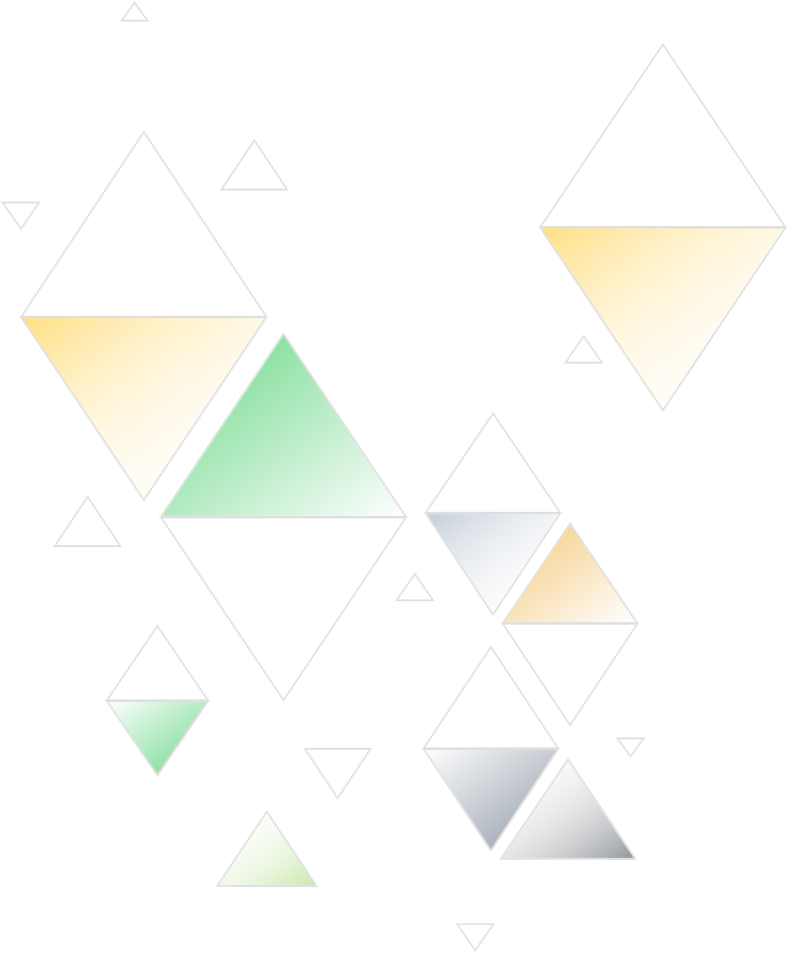 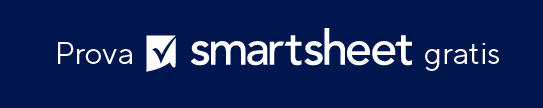 PER [ NOME DELL’AZIENDA ]
PRESENTAZIONE DEL PIANO STRATEGICO DELL’ACCOUNT
SOMMARIO
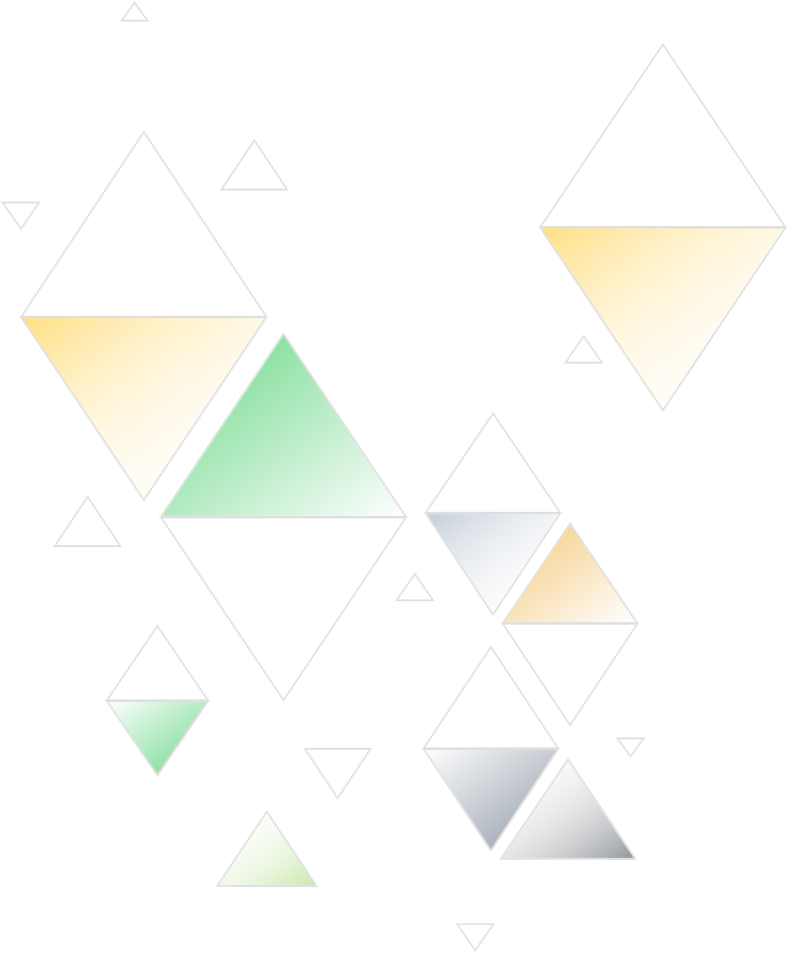 4
1
TARGET ANNUALI DELL’ACCOUNT
PANORAMICA:priorità chiave del cliente
2
5
PANORAMICA:iniziative chiave del cliente
FLUSSI DI ENTRATE
3
6
PANORAMICA:unità chiave del cliente
PIANO D’AZIONE
PRESENTAZIONE DEL PIANO STRATEGICO DELL’ACCOUNT | SOMMARIO
REPORT DI PROGETTO
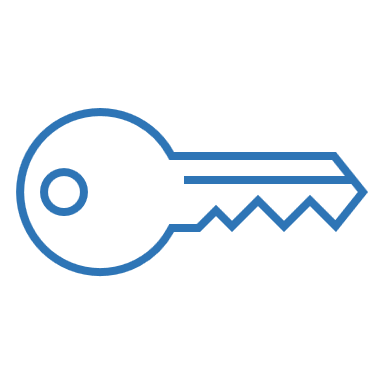 1. PANORAMICA: priorità chiave del cliente
REPORT DI PROGETTO
PANORAMICA - PRIORITÀ CHIAVE
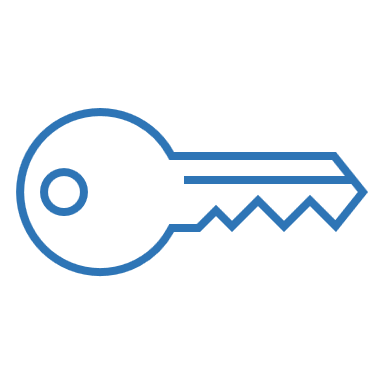 2. PANORAMICA: iniziative chiave del cliente
REPORT DI PROGETTO
PANORAMICA - INIZIATIVE CHIAVE
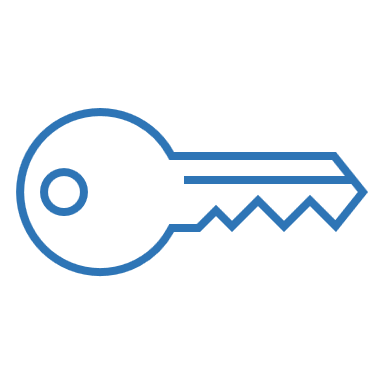 3. PANORAMICA: unità chiave del cliente
REPORT DI PROGETTO
PANORAMICA - UNITÀ CHIAVE
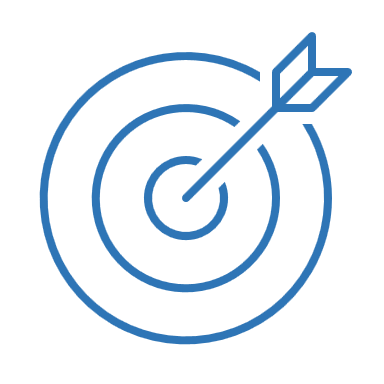 4. TARGET ANNUALI DELL’ACCOUNT
REPORT DI PROGETTO
TARGET ANNUALI DELL’ACCOUNT
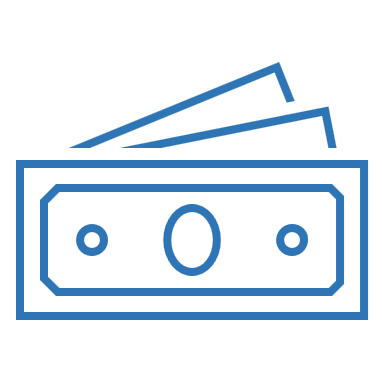 5. FLUSSI DI ENTRATE
REPORT DI PROGETTO
FLUSSI DI ENTRATE
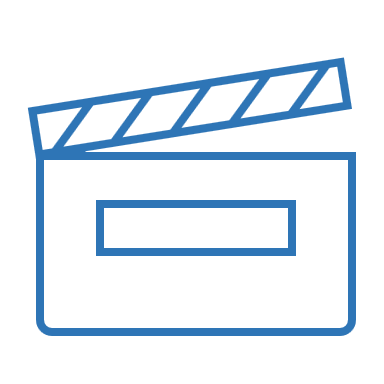 6. PIANO D’AZIONE
PIANO D’AZIONE